«Формирование духовно-нравственного потенциала обучающихся на занятиях изобразительным искусством в системе дополнительного образования»
Широбакина Елена Олеговна
педагог дополнительного образования
МОУ ДЮЦ Волгограда
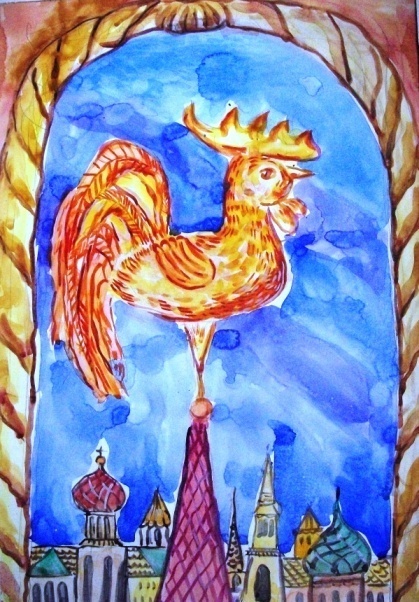 программа
По курсу
«изобразительное
искусство»
для детей 7-12 лет
Кружка 
«весёлая радуга»

Сроком реализации
3 года
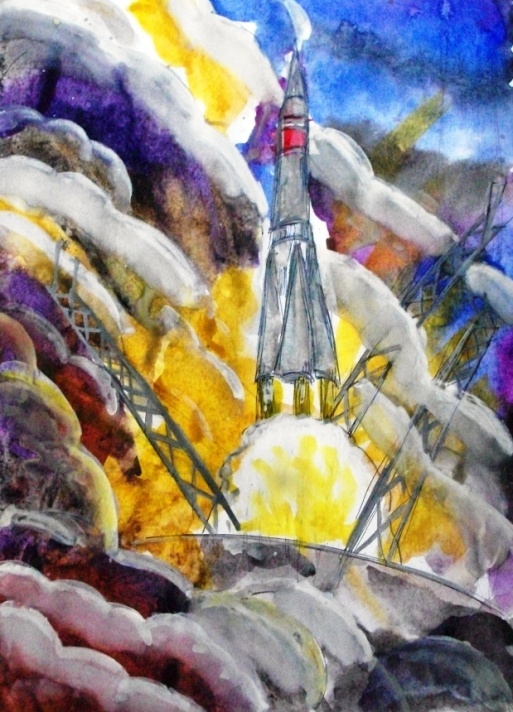 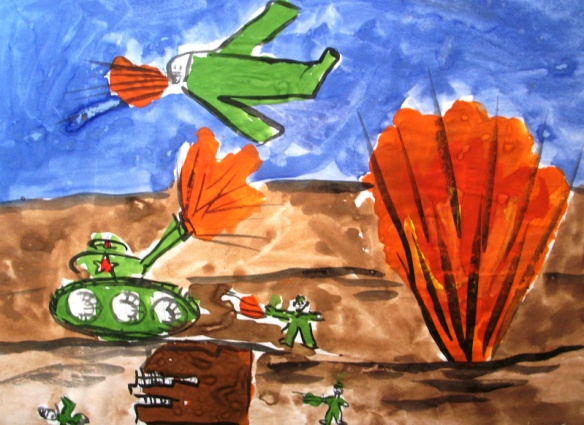 Освоение азбуки искусства помогает укрепить психическое здоровье ребенка
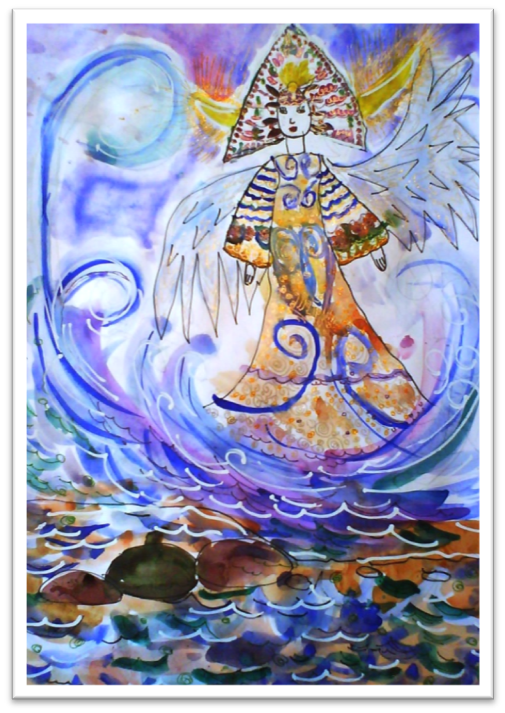 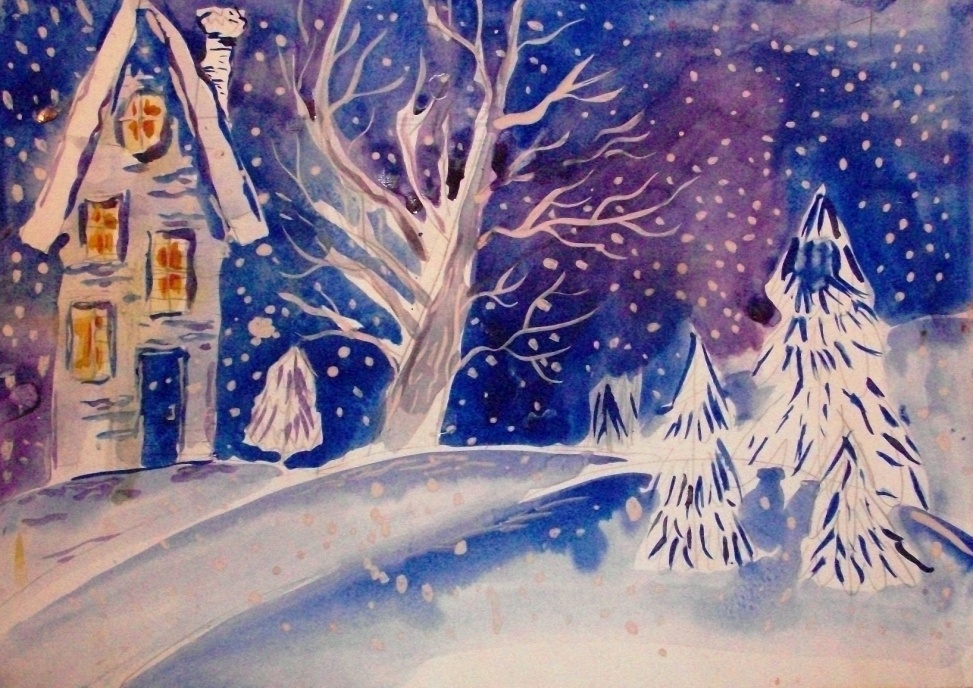 Искусство способствует воспитанию патриотических чувств
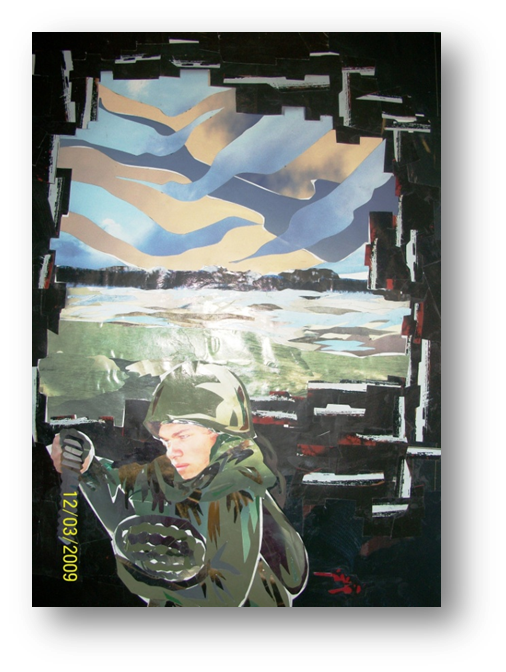 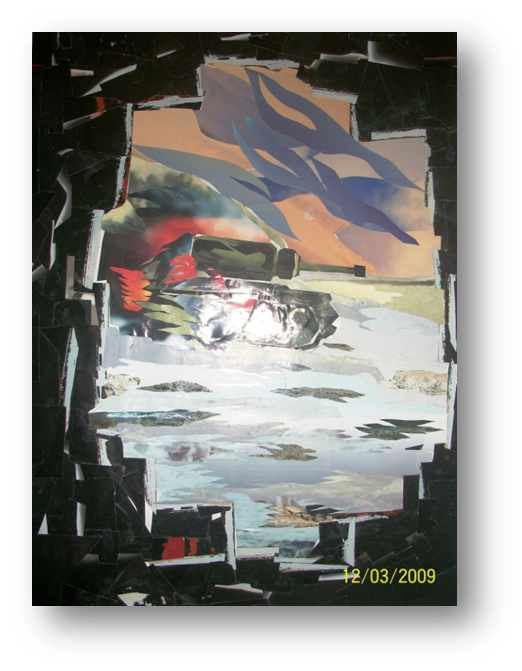 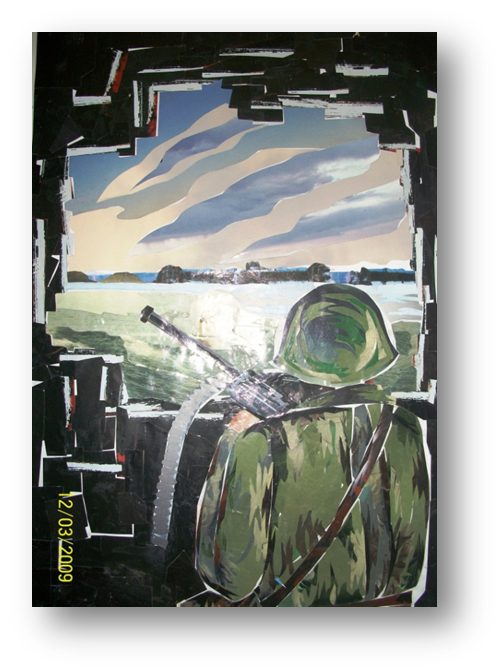 Искусство способствует воспитанию патриотических чувств
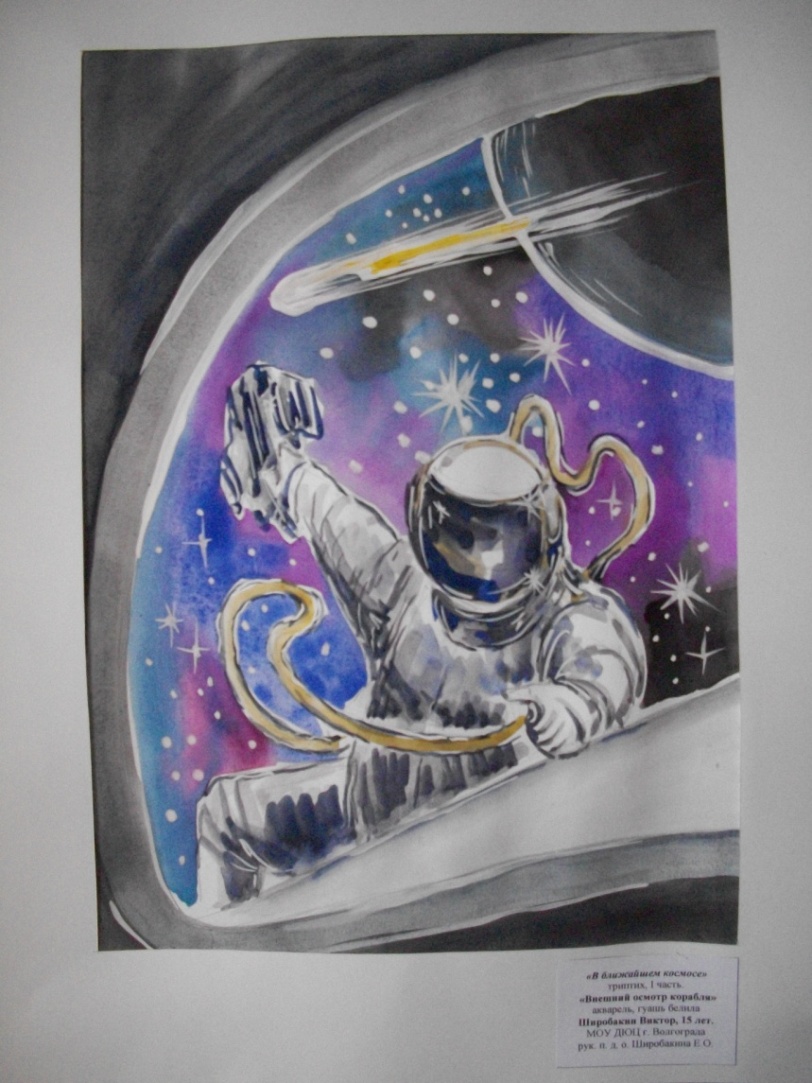 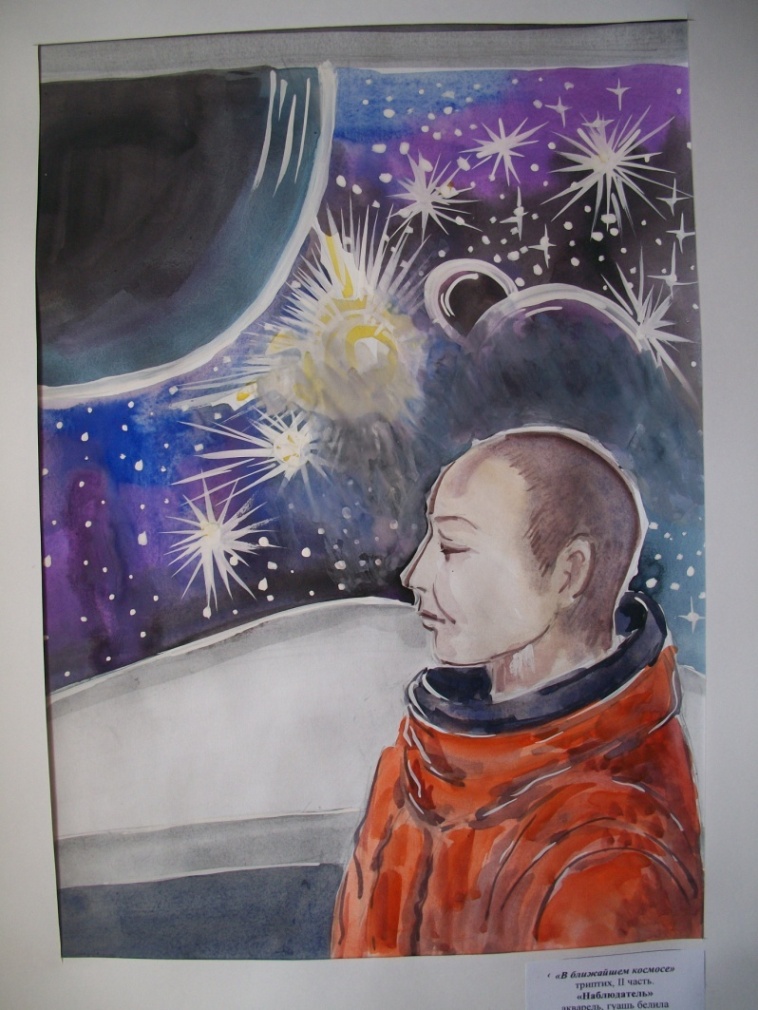 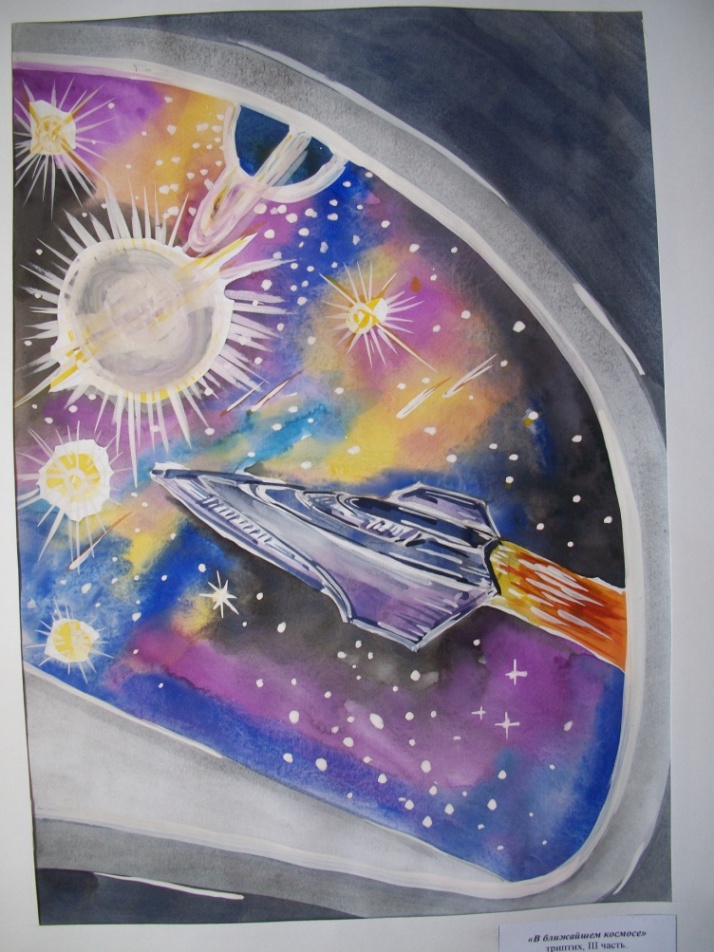 Искусство воспитывает 
семейные ценности
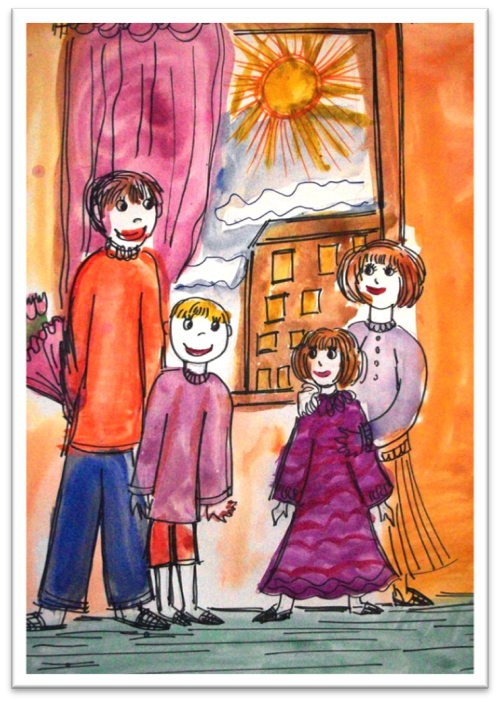 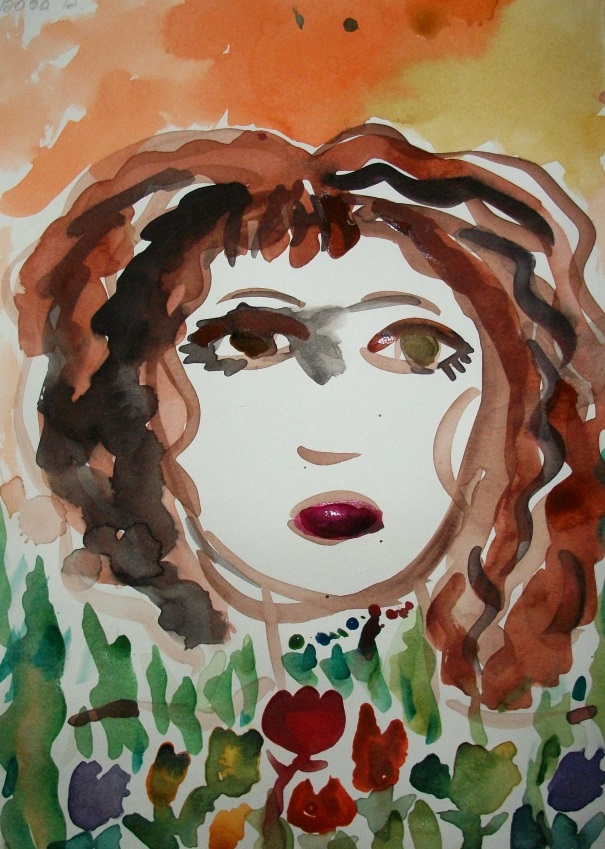 Искусство 
воспитывает 
духовные 
ценности
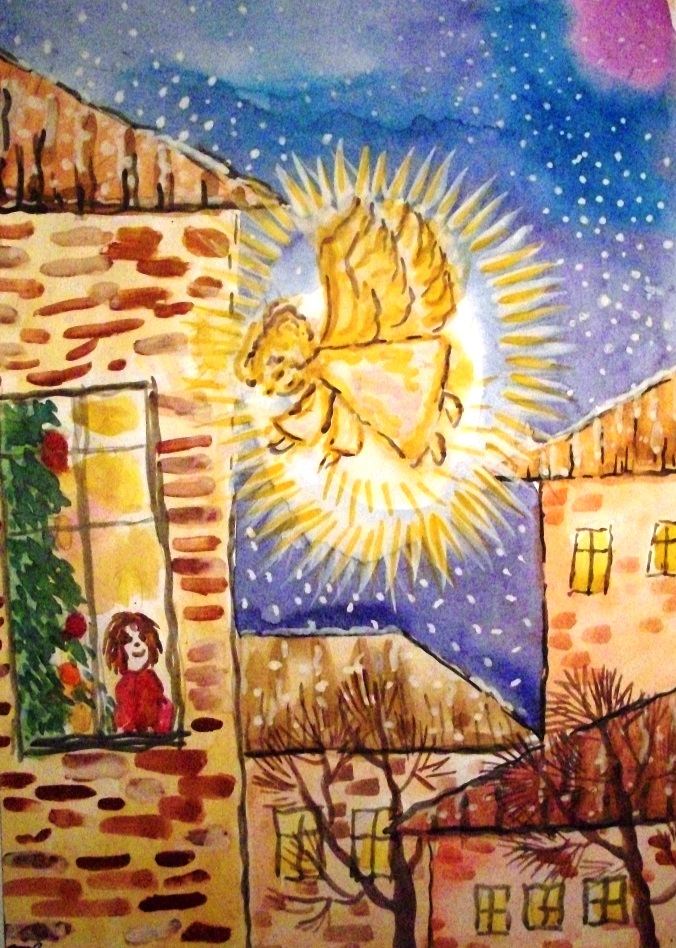 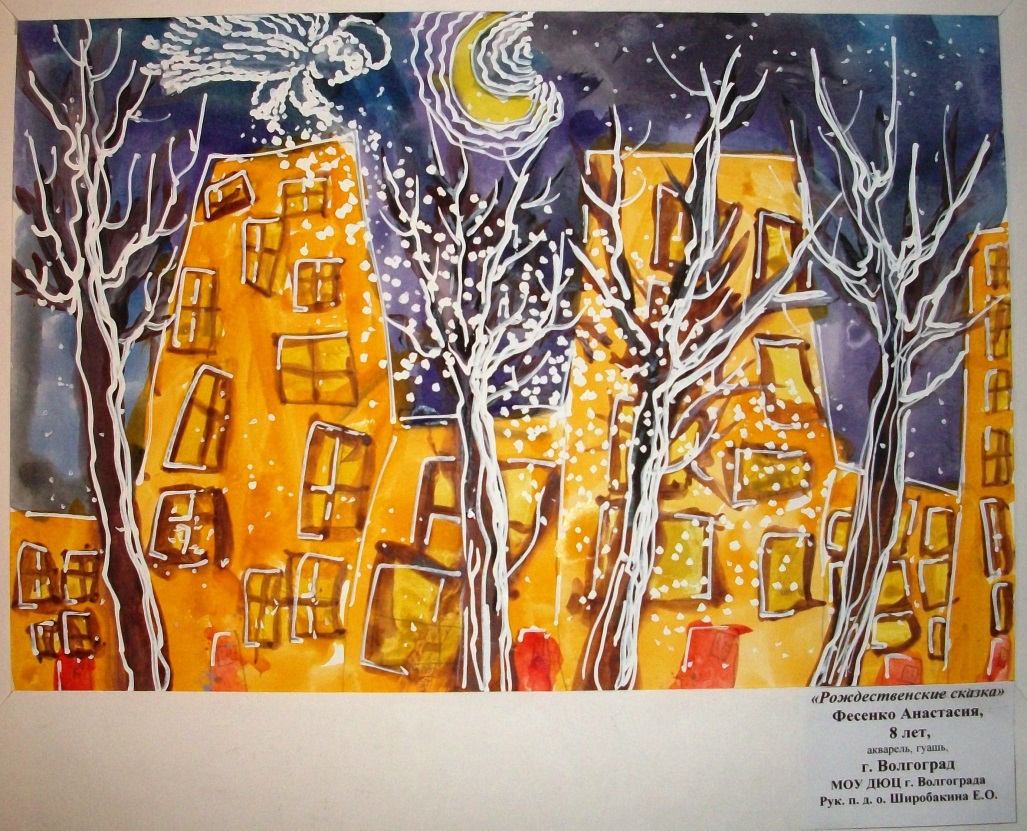 Искусство 
воспитывает 
Культурологические ценности
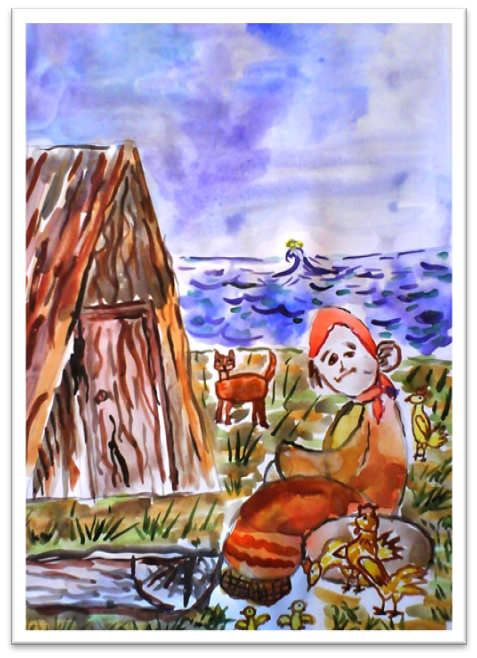 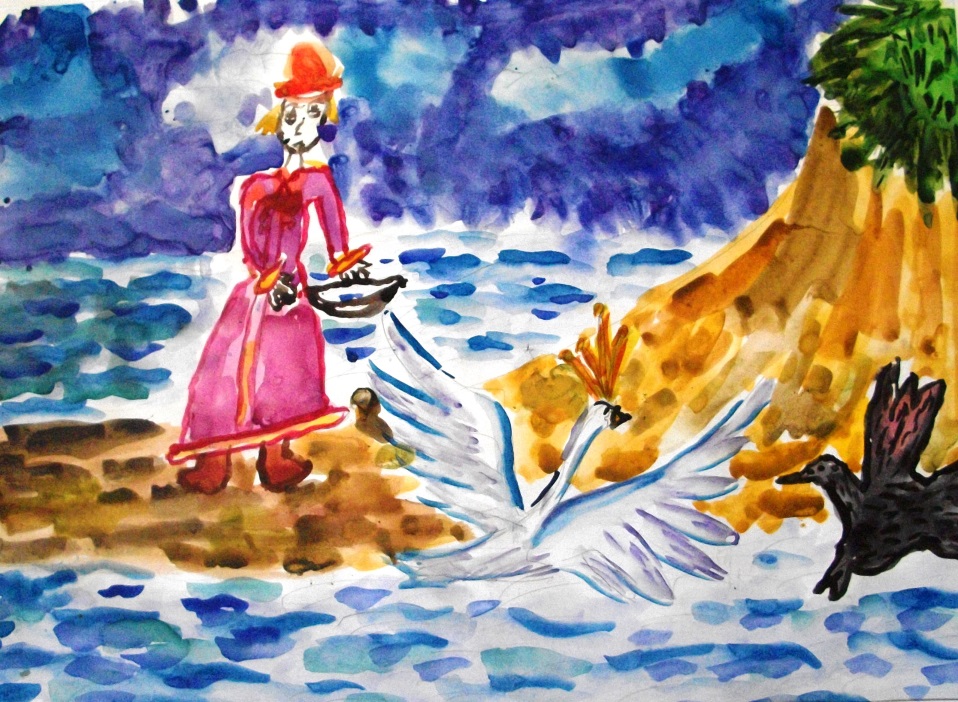 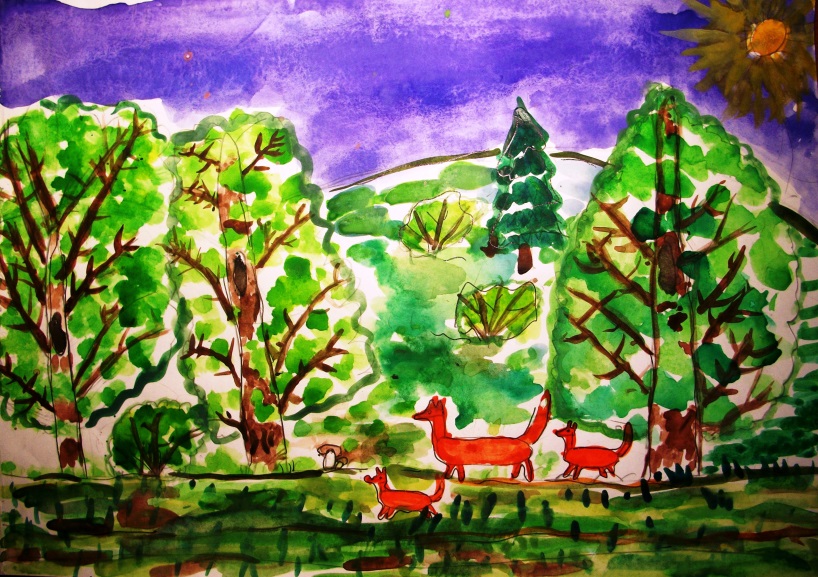 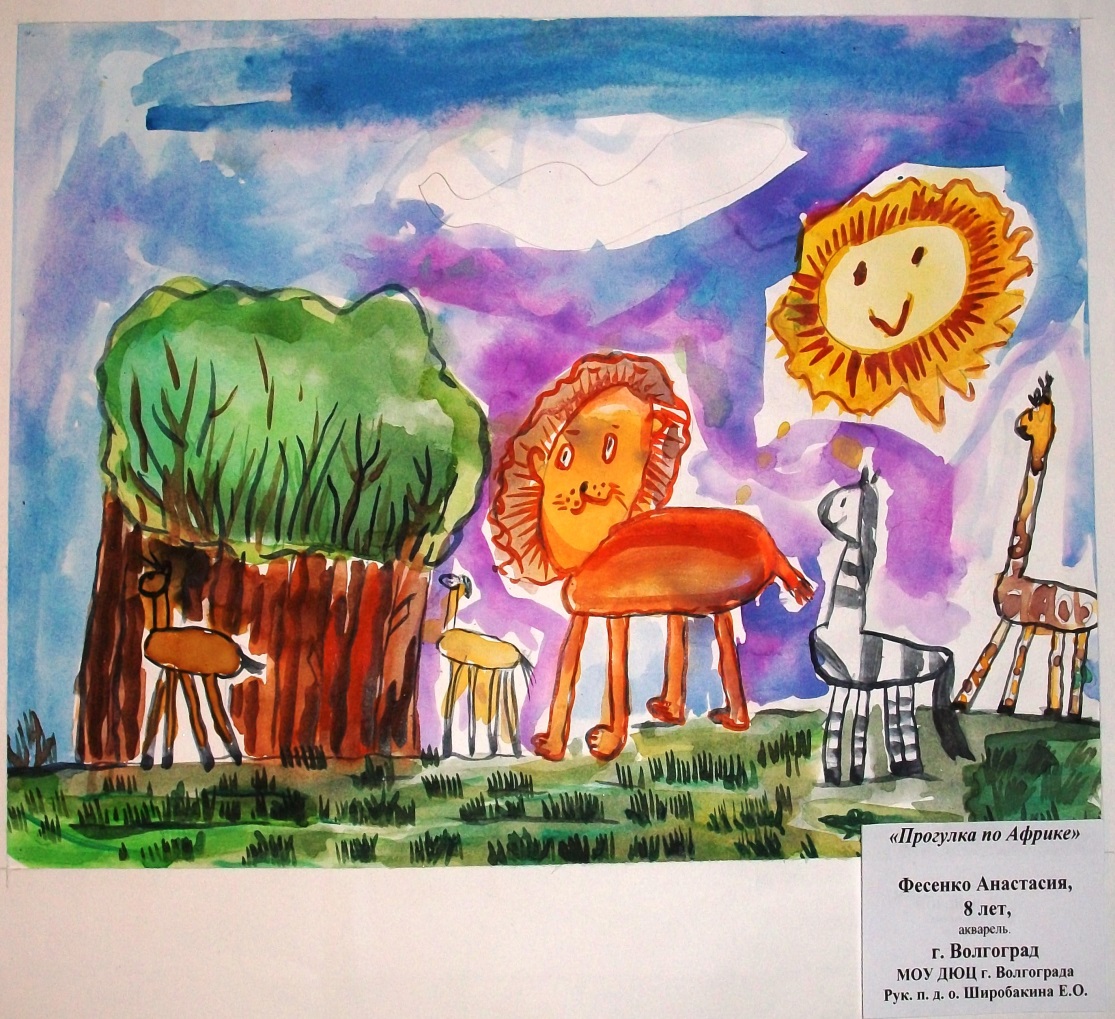 Искусство 
Способствует экологическому
воспитанию
Искусство Способствует социальному поведению
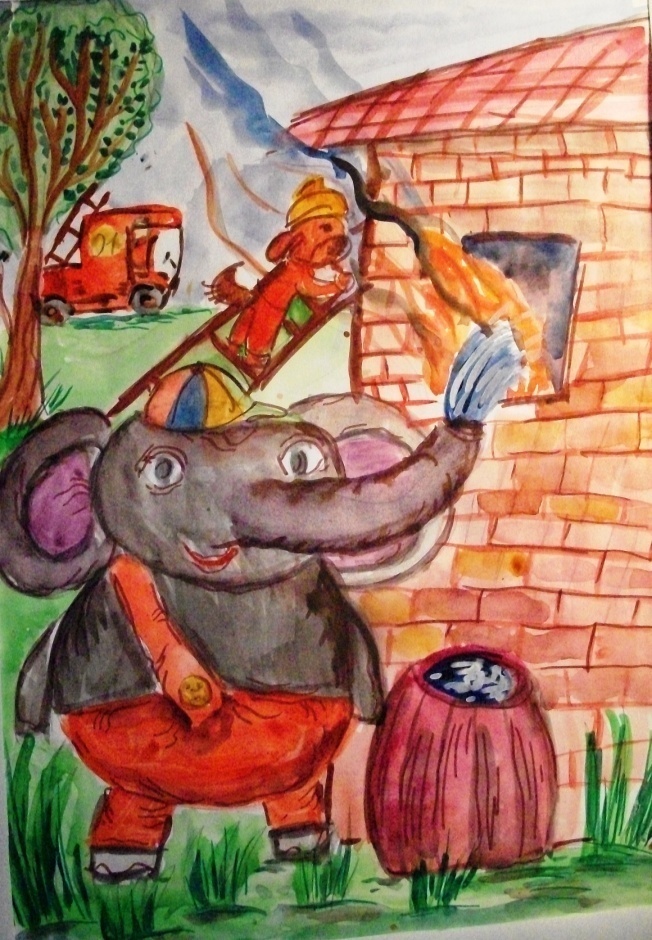 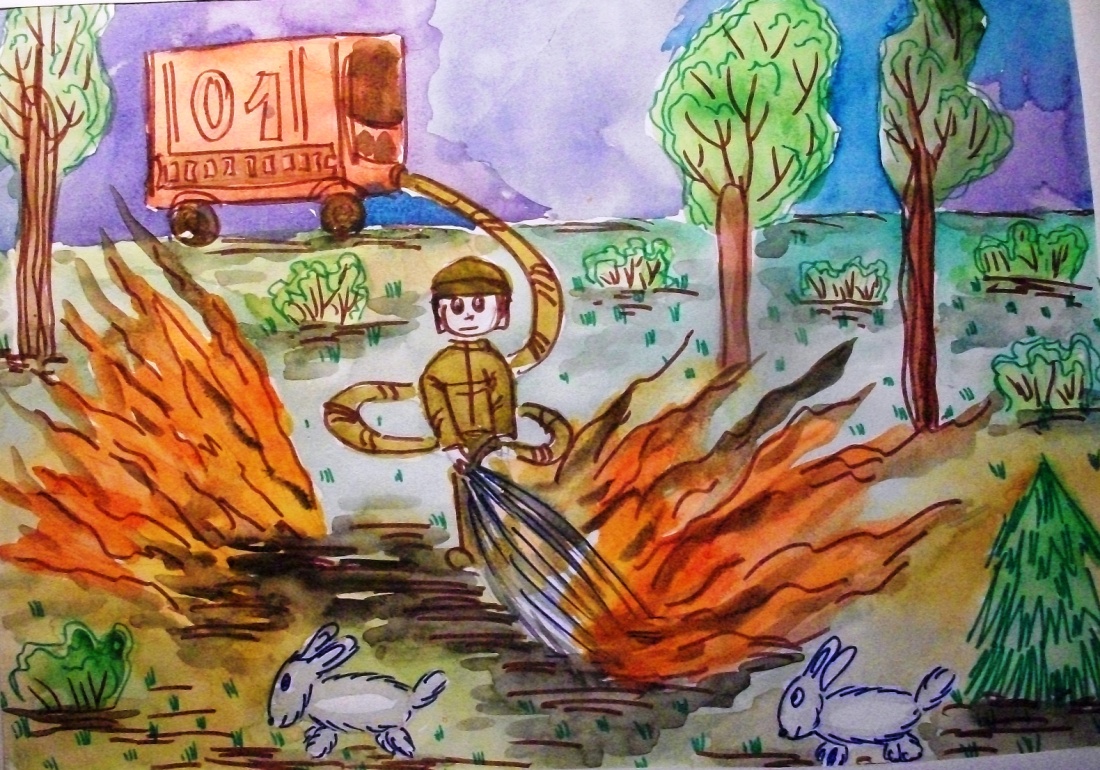 Искусство приобщает 
к миру прекрасного
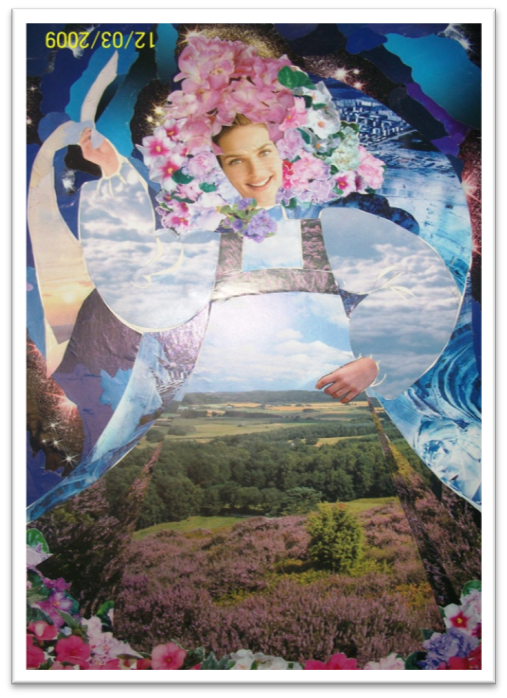 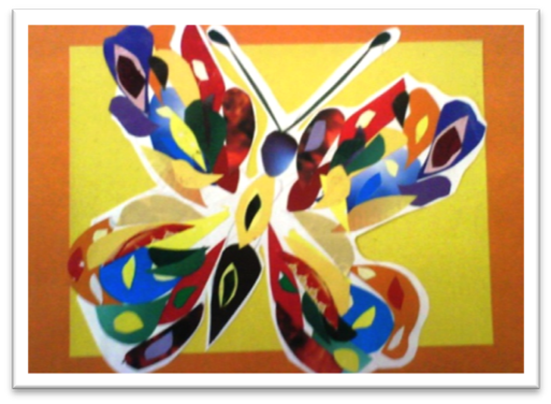 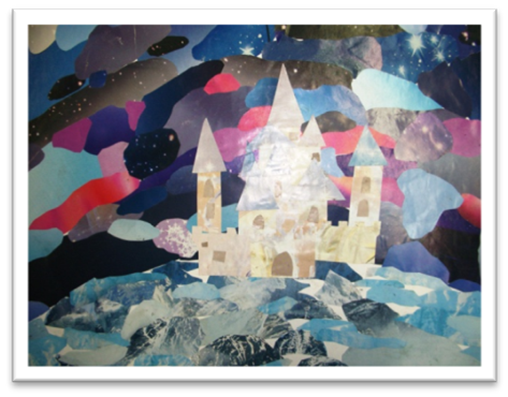 поиск новых форм 
и методов обучения - коллаж
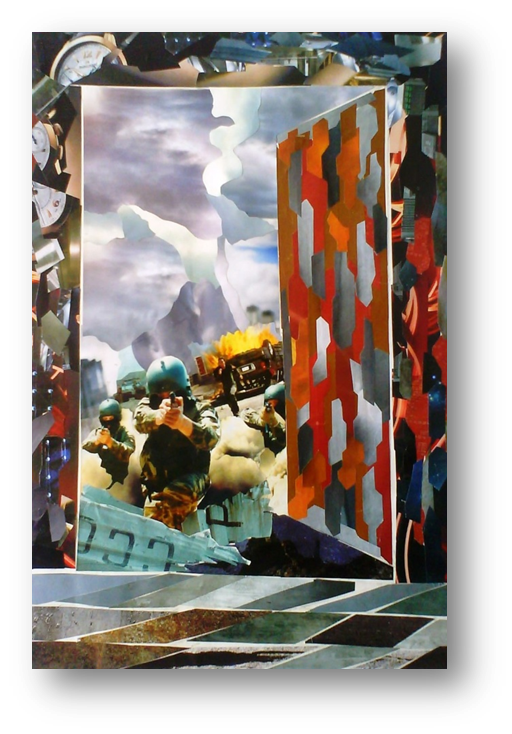 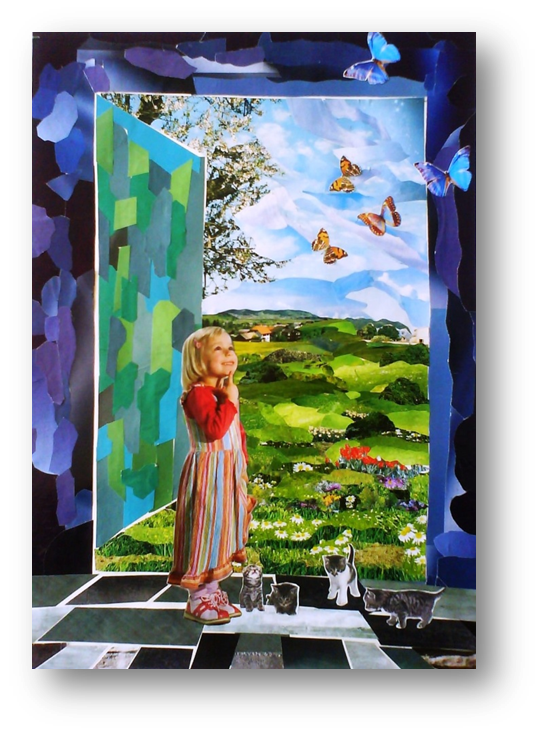 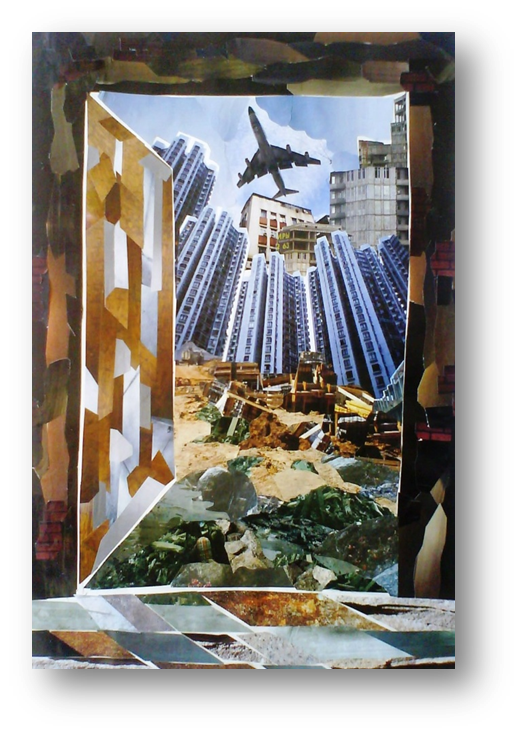 Творческие
работы 
воспитанников
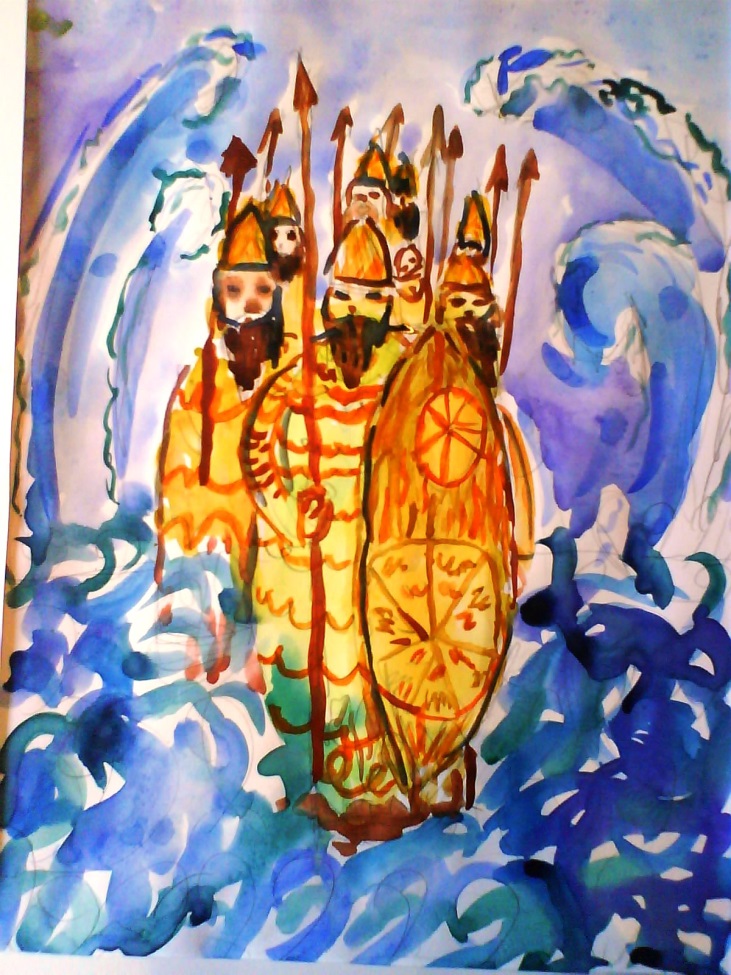 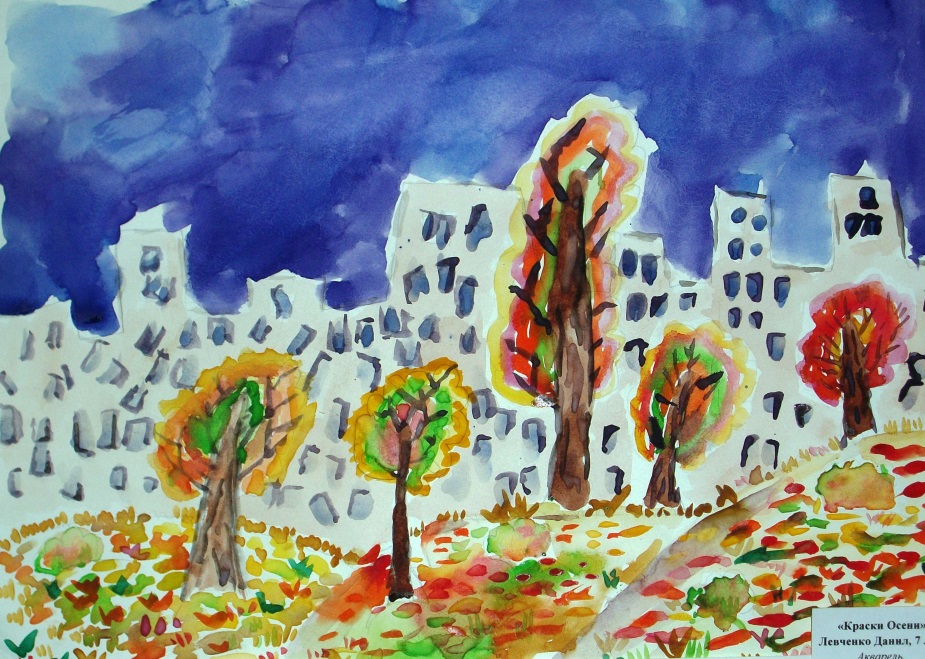 Творческие работы воспитанников
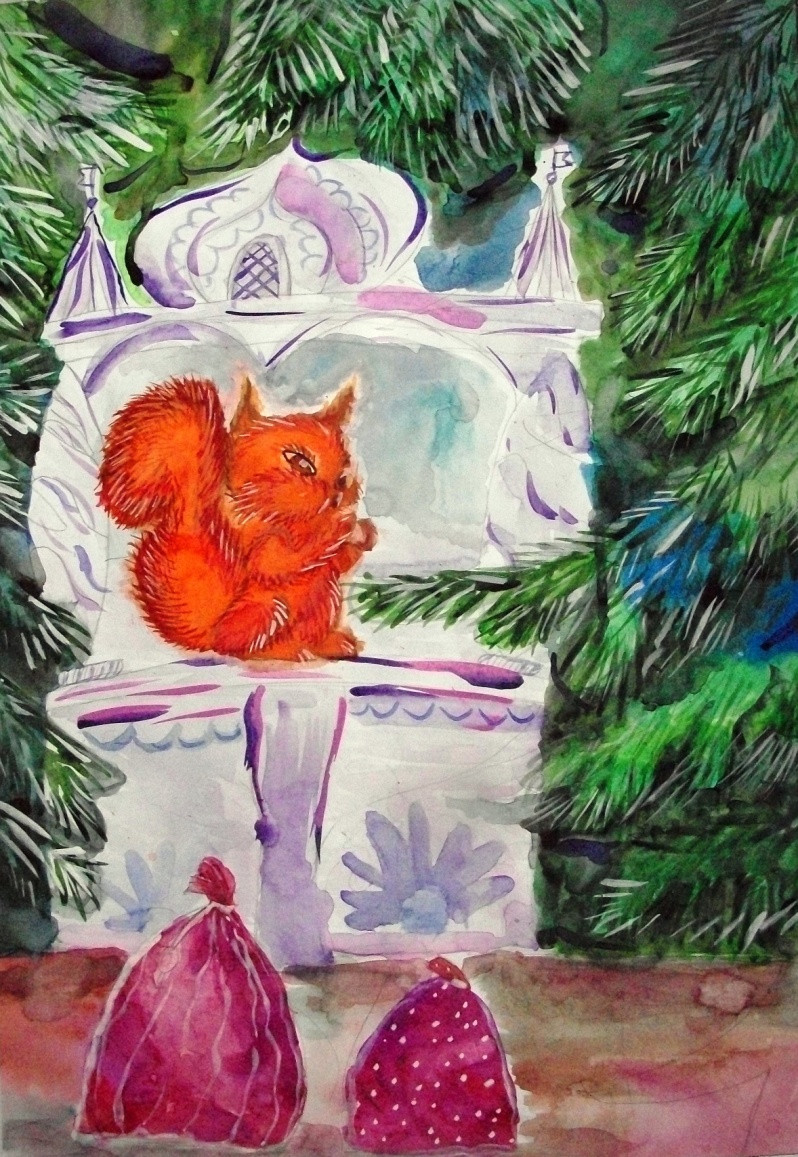 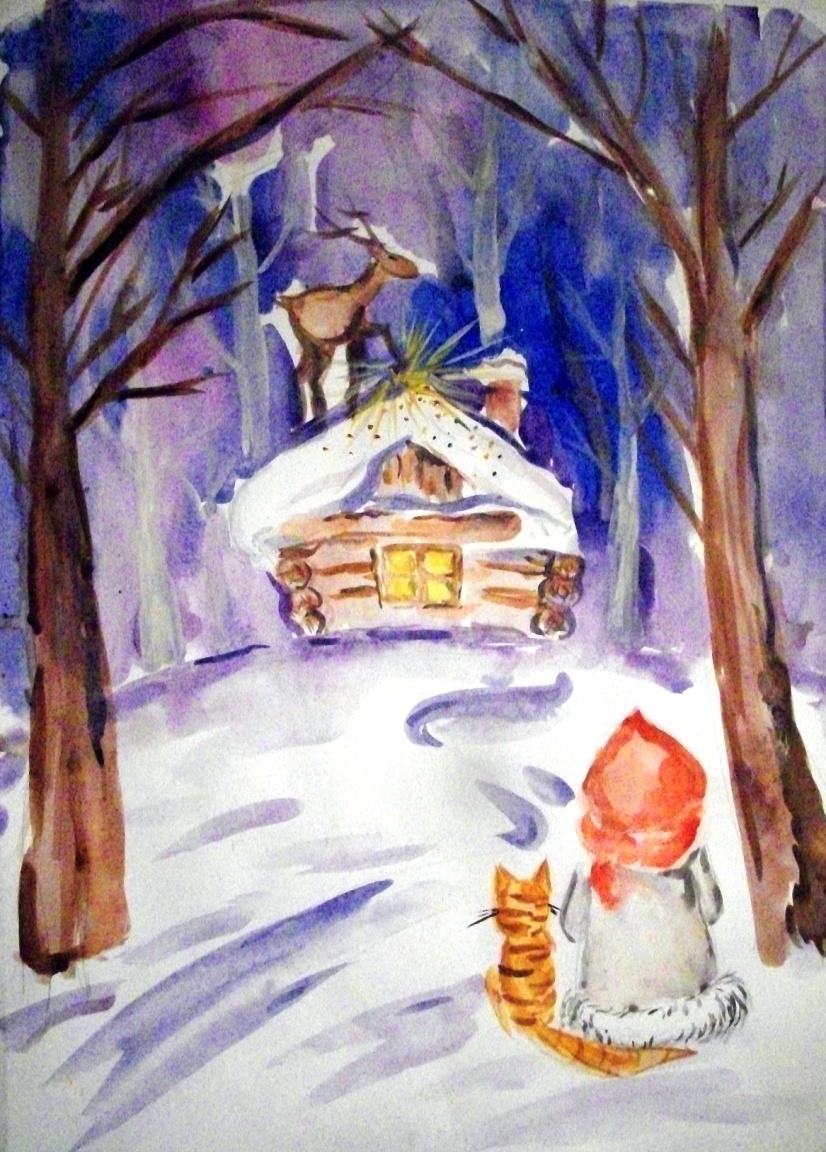 Творческие работы воспитанников
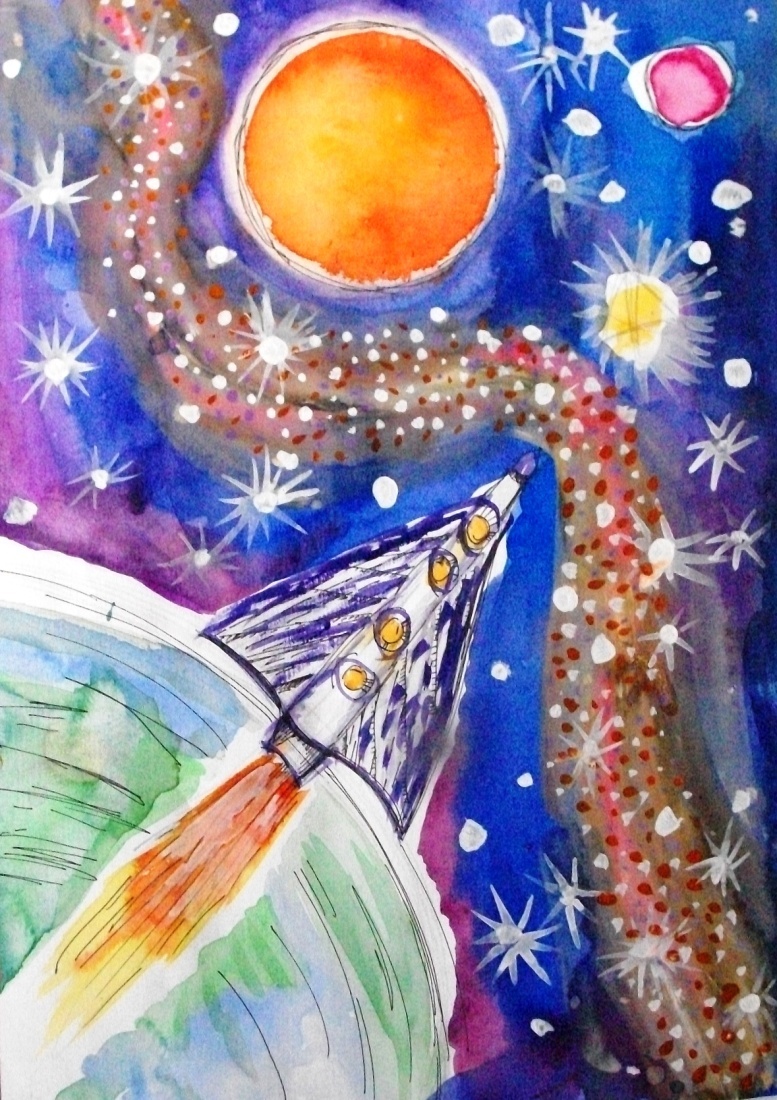 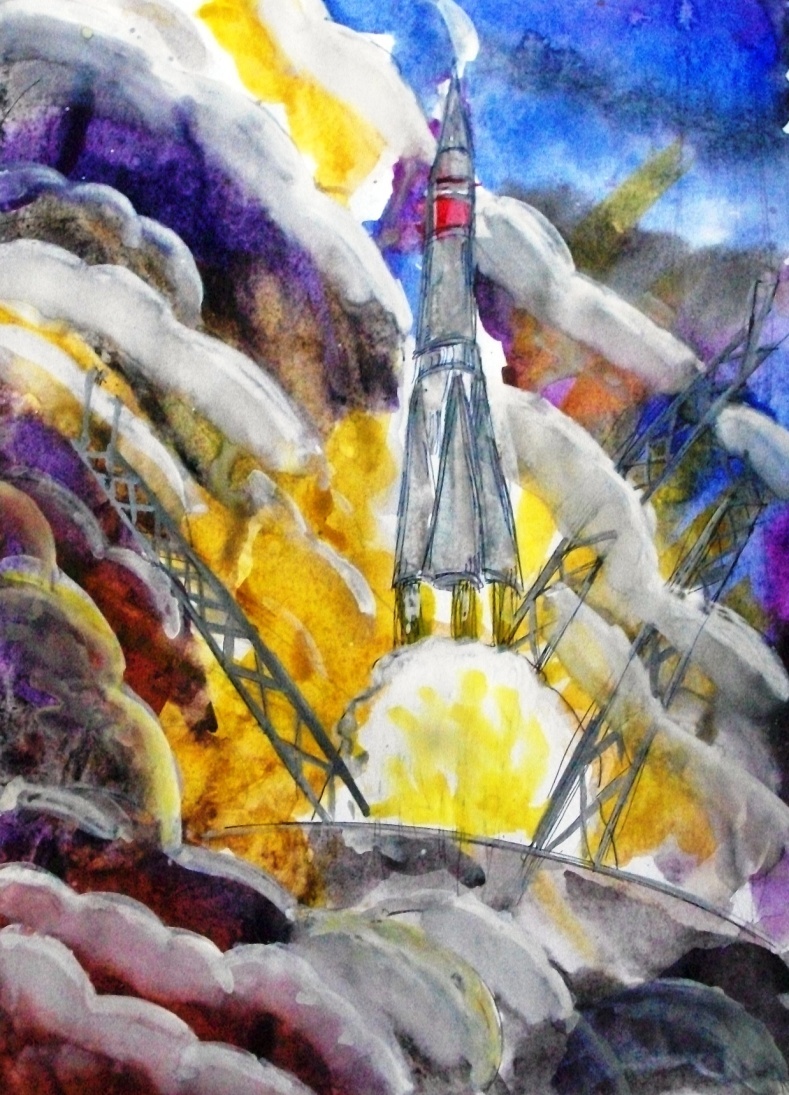 Творческие работы воспитанников
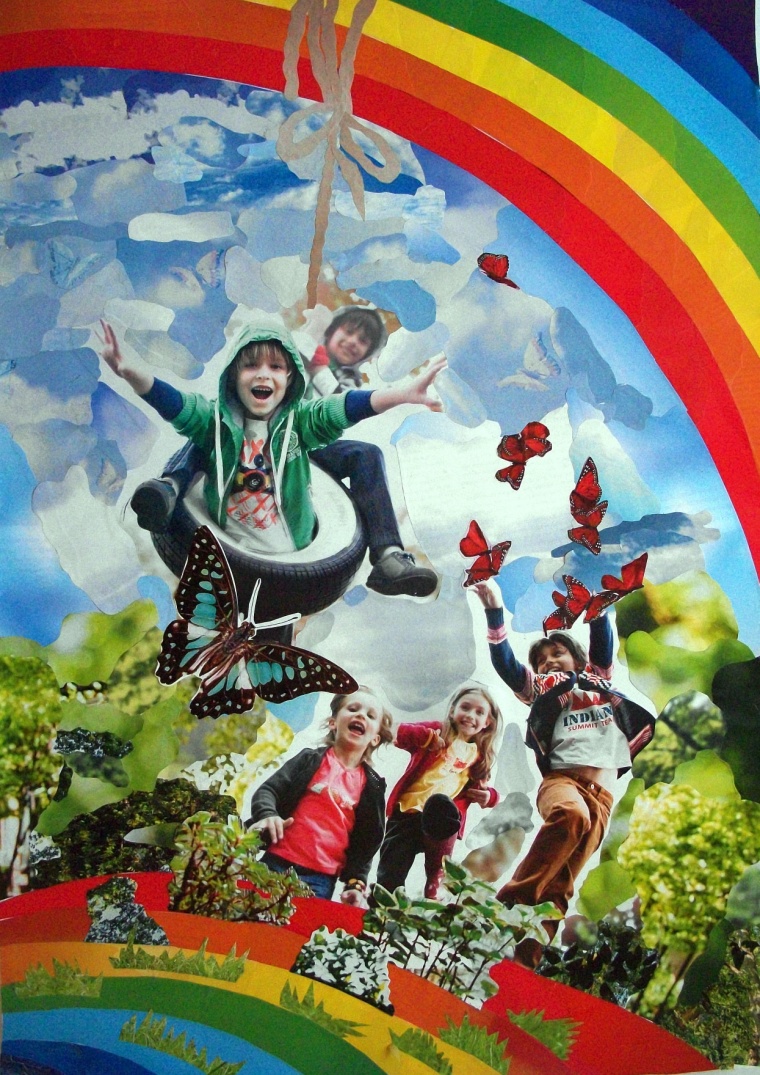 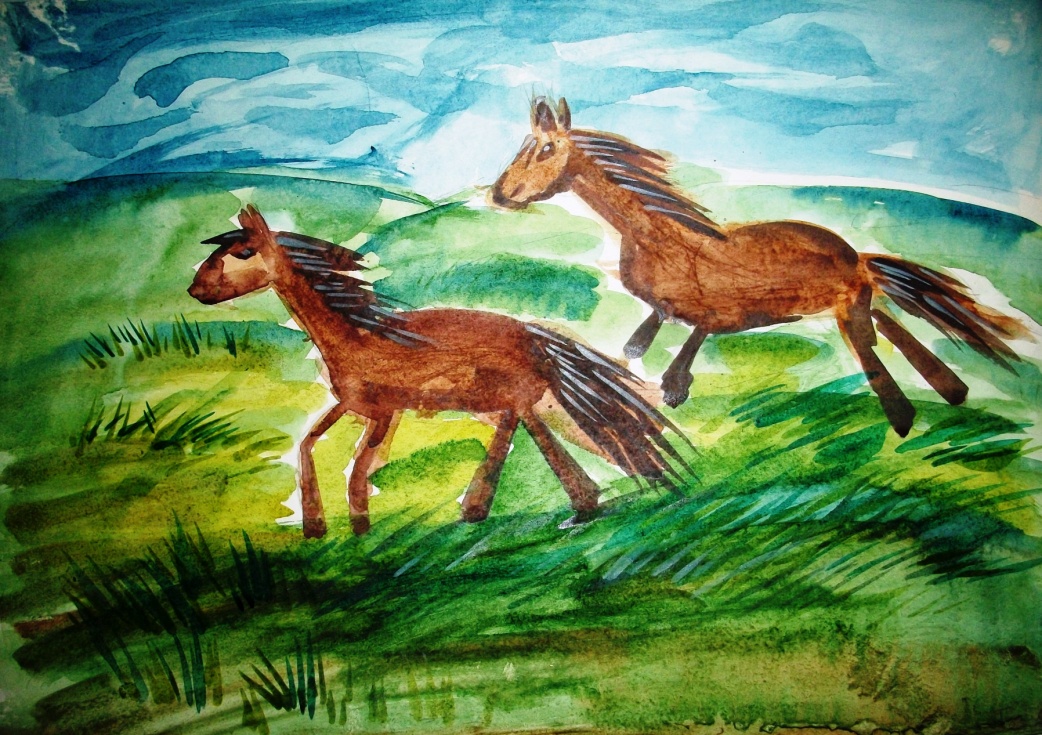 Спасибо за внимание.